SAMOVREDNOVANJE RADA ŠKOLE šk.god. 2015./2016.
Pripremila Ingrid Šimičić, pedagoginja Škole
SAMOVREDNOVANJE RADA ŠKOLE
Samovrednovanje rada škole provedeno je anketnim upitnikom pred kraj školske godine 2015./2016.  Anketni upitnik osmišljen je na temelju Razvojnog plana škole za tekuću godinu 2015./2016. koji se sastojao od slijedećih prioritetnih područja :
Odgojno djelovanje (razvoj socijalnih vještina)
Samovrednovanje svoga rada
Povezivanje roditelja i škole
Investiranje u vanjski prostor škole
Učitelji su imali priliku dati svoje mišljenje o najvažnijim područjima rada škole, te na samom kraju dodati ne ke prioritete koje oni smatraju važnima.
Samovrednovanje rada škole potrebno je radi unaprjeđenja rada škole, temelji se na uzajamnom povjerenju djelatnika te spremnosti na samokritičnost.
Samovrednovanje rada škole je preduvjet kreiranja Razvojnog plana škole koji za svrhu ima praćenje kvalitete rada škole.
U našoj školi vrednovati ćemo nekoliko područja rada škole :
upravljanje
kadrovi / kompetencije
opremljenost škole
suradnja škole (roditelji i lokalna zajednica)
nastava 
učenici
Upitnik se sastojao od 14  pitanja, a to su :
Područje upravljanja (informiranje, povjerenje, komunikacija, objektivnost, odgovornost,…)
Koje su po vašem mišljenju dobre strane upravljanja školom?
Koji su po vašem mišljenju nedostaci upravljanja školom?

Područje – kadrovi /kompetencije
Vaše mišljenje o stručnosti kadra u našoj školi, socijalnim kompetencijama, uvažavanje i prilagodba profilu naših učenika te mjere za poboljšanje?

Područje – opremljenost
Da li je po vašem mišljenju za vaše potrebe, škola dobro opremljena materijalnim, prostornim i drugim uvjetima?
Što po vašem mišljenju nedostaje da bi se podigla kvaliteta rada ovog područja?
Područje – suradnja
Kako ocjenjujete suradnju s roditeljima?
Imate li prijedloga za poboljšanje ove suradnje?
Kakva je razina suradnje sa lokalnom zajednicom?
Koji su vaši prijedlozi za poboljšanje ove suradnje?

Područje – nastava
Koliko je učinkovita nastava, poučavanje i poticanje učenika?
Koliko su nastavni programi usklađeni sa potrebama i interesima naših učenika?

Područje –učenici 
Koja su glavna obilježja učenika naše škole?
Koliko se naši učenici pripremaju za budućnost, samostalnost, cjeloživotno učenje?
Kako mi možemo poboljšati/ utjecati na odgoj i obrazovanje naših učenika, ali i budućnost?
O d g o v o r i
Koje su po vašem mišljenju dobre strane upravljanja školom?
Fleksibilnost, mogućnost međusobne suradnje i prilagodbe među zaposlenicima, jasno definirani zadaci, pravovremeno obavještavanje o zadaćama.

Vrlo otvorena, korektna i konstruktivna komunikacija, kako između ravnatelja i djelatnika tako i između samih djelatnika škole. Također, je dobra strana i vrlo tečna, spontana i svakodnevna informiranost, kako vertikalna tako i horizontalna između kolega.

Odgovornost  i međusobno povjerenje

Sigurnost, briga o djelatnicima.
Svi znaju što im je činiti, upoznati su sa različitim protokolima postupanja, ako im treba savjet znaju gdje ga pronaći

Dobra atmosfera i organizacija rada

Komunikacija, povjerenje i objektivnost

Otvorena komunikacija, motiviranost za rad i nove projekte, međusobno povjerenje i sklonost suradnji, pomoć i potpora zaposlenika

Protočnost informacija odlična kao i informiranje o važnim temama vezanih za školu
Koji su po vašem mišljenju nedostaci upravljanja školom?
Ne uviđam neke velike nedostatke. Ponekad dolazi do situacija u kojima nije baš potpuno jasno što bi se trebalo, kada, kako i od strane koga raditi ali to je vjerojatno posljedica činjenice da bi za potpuno funkcionalno vođenje škole trebao tim ljudi umjesto da cjelokupno vođenje spadne na ravnatelja i jednog stručnog suradnika. 

Jedini nedostaci u upravljanju školom su smanjena financijska sredstva u održavanju škole, ali odgovornost za to nije u domeni naše škole i ravnatelja već nadređenih. Kao i vrlo mala sredstva sufinanciranja izvannastavnih i izvanškolskih aktivnosti te mala financijska potpora za provedbu ostalih projekata.
Nedovoljna komunikacija  - informacije iz „ druge ruke“, „ pokvareni telefon“

Nedovoljna komunikacija s ostalim službama što nije problem škole

Ako i postoje nisu bitni za normalno funkcioniranje nastave i rada općenito

Struktura posla i način organizacije ne ovise o samoj ustanovi već o organizaciji samog sustava
Područje – kadrovi /kompetencijeVaše mišljenje o stručnosti kadra u našoj školi, socijalnim kompetencijama, uvažavanje i prilagodba profilu naših učenika te mjere za poboljšanje?
Kadar potpuno kompetentan unutar očekivanog u postojećem sustavu. 

Iako je sklonost ka odgojnom elementu u radu izrazito vidljiva kod većine nastavnika nekvalitetna pravno-formalna rješenja onemogućavaju potpuno iskorištenje tih potencijala. 
Nedostaje inicijative pri iznošenju ideja za unapređenje i promjenu postojeće nastavne prakse, kao i volje za sustavnim planiranjem istog.

socijalne kompetencije te uvažavanja kao i prilagodba profilu naših učenika je već dugo vremena u našoj školi na najvišem nivou
Kadar OK. Pojedinci se teže snalaze i prilagođavaju profilu naših učenika.

Osposobljen i stručan kadar, a dobro bi došla pomoć psihologa

Kadar je i više nego stručan, s razvijenom socijalnim vještinama u međusobnoj komunikaciji kao i radu s učenicima.

Kadar je stručan i uspješno se prilagođava profilu naših učenika. Nažalost vrlo je malo stručnih usavršavanja za našu strukturu učenika i problematiku.

Ukoliko bi bilo problema među kolegama ne postoje mehanizni koji bi to lako rješili. Sve se svodi na savjest svakog učitelja ponaosob i njegovom načinu poimanja i truda za prilagodbom načinu rada i uvažavanja okoline u kojoj radi.
Područje – opremljenostDa li je po vašem mišljenju za vaše potrebe, škola dobro opremljena materijalnim, prostornim i drugim uvjetima?
Da

Za moje potrebe je škola, odnosno moja učionica sasvim solidno opremljena s obzirom na vrijeme i prilike u kojima živimo. Naravno, da bi uvijek moglo biti bolje s obzirom na nove tehnologije, brži Internet, bolje kompjutere i slično. Ali poteškoće u radu vidljive su kod školskog pribora koji manjka učenicima. Na primjer, neki učenici nemaju udžbenike a da ne govorim o nastavnim listićima, dodatnim zbirkama, kao i manjak geometrijskog pribora za rad. Što naravno nije odgovornost škole, koja ih nerijetko istim i oprema, već odgovornost roditelja koji ne ispunjavaju svoje obaveze kao roditelji.

Modernizacija bi podigla kvalitetu nastave

Dobro je opremljena ali uvijek može bolje
Što po vašem mišljenju nedostaje da bi se podigla kvaliteta rada ovog područja?
Generalno nedostaju interaktivni elementi po učionicama – pretpostavljam da pojedini predmeti imaju takve elemente (geometrijska tijela u matematici, onda fizika i biologija sa modelima isl.) ali npr. podne prostirke i jastuci za sjedenje u učionicama pomogli bi da se ponekad razbije formalnost nastavnog procesa. Postavljanje flipcharta dimenzije A2 ili veće u učionice također bi omogućilo kreativnije izražavanje učenika i kakvu-takvu taktilnu interakciju na nastavi predmeta koji nemaju specifično namijenjena didaktička sredstva.
Nekoliko novijih računala za pojedine učionice omogućilo bi lagodniji rad, ali ništa neophodno.

Prošle godine su od ministarstva trebali doći prijenosni kompleti za tjelovježbu, ne znam što je bilo s tim, možda da se provjeri

Veća motiviranost učenika

Kvalitetna suradnja svih škola i stručnih suradnika
Područje – suradnjaRoditeljiKako ocjenjujete suradnju s roditeljima?
Apsolutno nikakva. Svejedno, bilo bi logično da roditelji nakon godinu dana pokušaju upoznati nastavnika koji im radi s djecom.

Suradnja s većinom roditelja je vrlo loša ili uopće ne postoji, ili postoji ali uz naše pozivanje. Ako do komunikacije s roditeljima i dođe, nakon iste nema nikakvih promjena niti u njihovom odnosu prema djetetu niti u odnosu učenika prema radu ili prema ispunjavanju njihovih obaveza kao učenika (pisanje domaće zadaće i učenje kod kuće).

Pojedinci dovoljno a kod mnogih bi CZSS trebao učiniti više i prisiliti ih da se pobrinu za svoju djecu
Imate li prijedloga za poboljšanje ove suradnje?
Nemam – problemi sa kojima se suočavamo pri radu s roditeljima nažalost nemaju veze sa načinom rada škole već sa društvenom ljestvicom vrijednosti. Kako je znanje na ljestvici vrijednosti unutar našeg društva odmah iza vještine vožnje automobila dok pričate na mobitel ništa što nema karakter obaveznosti uz prijetnju kazne ili nije povezano sa ocjenama nažalost ne nailazi na odaziv kod roditelja.

Novčano kažnjavnaj roditelja koji ne izvršavaju svoje dužnosti

Možda sastanci u kojima bi sudjelovali svi učitelji
Lokalna zajednicaKakva je razina suradnje sa lokalnom zajednicom?
ne mogu ocijeniti

Suradnja lokalne zajednice sa skolom je ispod razine. Skola je po njima njihov servis

Zadovoljavajuća. Ona financira osnovne potrebe škole te sudjeluje u tekućim projektima

Osrednja, ponajviše jednosmjerna
Koji su vaši prijedlozi za poboljšanje ove suradnje?
Kao i prethodno pitanje.

Pomoći školi u radu s našim učenicima, a ne iskorištavanje i rad protiv škole.( Mislim na  MO Brod na Kupi )

Da se zajednica više upozna sa školskim projektima te koliko su oni medijski eksponirani i donose pozitivne stvari

Podići razinu svjesnosti o važnosti škole i njenoj nezanjenjivoj ulozi u društvenom životu zajednice
Područje – nastavaKoliko je učinkovita nastava, poučavanje i poticanje učenika?
Po osobnoj procjeni, cjelokupni obrazovni proces u konačnici ne ispunjava zadaće koje bi trebao ispuniti budući da učenici do kraja osnovne škole u velikom broju ne usvoje osnovne alate za nastavak obrazovanja. Pritom ne mislim na napredne elemente poput analitičkih postupaka ili sintetiziranja koji se ne usvoje zbog biološke činjenice sporijeg psihološkog sazrijevanja određenog postotka učenika (to je nešto što je sasvim normalna pojava), već na nedovoljno usvojene temeljne vještine poput čitanja, pisanja i vještina smislenog (neautomatskog) reproduciranja naučenog.
Smatram da je u našoj školi poticanje učenika na 1., 2., 3., 4., i 5. mjestu… a onda tek ostalo. I samo poučavanje kod naših učenika ovisi samo o njihovoj motiviranosti. Ono što sam ja primijetila je da njihova motiviranost dnevno oscilira i jako ovisi o njihovom životu i emocijama kod kuće. Naravno da se trudim i radim najbolje što znam, ali na onaj njihov dio truda, vremena i zalaganja koji moraju sami odraditi na kraju krajeva najviše ovisi o njima samima.
Učitelji čine sve ali izostaje suradnja učenika.

Nastava je djelomično učinkovita.

Vrlo profesionalni i entizijastični učitelji , izmišljaju različite metode kako zainteresirati učenike.

Učinkovitost nastave teško je procijeniti jer za ovu populaciju učenika opće kriterije vrednovanja i napretka nije moguće primjeniti.
Vezano za dio o učinkovitosti nastave moram reći da ih škola za to priprema krajnje neefikasno – bez osnovnih alata kojima će biti osposobljeni za cjeloživotno učenje nemoguće je da budu potpuno samostalni što znači da nisu adekvatno pripremljeni za buduće izazove. No, to nije problem ove škole već cjelokupnog sustava, u našem je slučaju to samo potencirano gotovo potpunim izostankom kućnog rada sa učenicima kod najvećeg broja njih
Koliko su nastavni programi usklađeni sa potrebama i interesima naših učenika?
Smatram da nastavni programi i općenito edukacija naših učenika nema veze sa njihovim realnim potrebama u daljnjem životu, ali mislim da mi tu kao škola ne možemo ništa napraviti. 

Nastava je učinkovita onoliko koliko može biti s obzirom na profil naših učenika. Poučavanje je dobro. Učenici se neprestano potiču na rad – koji put s manjim, a koji s većim uspjehom.

Programi su donekle usklađeni sa potrebama učenika, no mislim kako je suvišno o tome pričati na ovom mjestu budući da se programi propisuju na višoj razini gdje konstantne izmjene istih pokazuju kako nisu prilagođeni dobu i prostoru na kojima živimo.
Prilagođenost interesima je vjerojatno nešto bolja, no ona ovisi o pojedinom predmetu i količini napora koji nastavnici unose u identifikaciju interesa učenika i prilagodbu programa tim interesima. Na nastavi koju provodim zahvaljujući malom broju učenika i tema uglavnom uspijemo prilagoditi program onome što učenike više zanima iako je to ponekad jako otežano krutošću odredbi vezanih uz godišnje planove i programe.

Nastavni programi nisu nimalo usklađeni s potrebama i mogućnostima naših učenika.
Nije usklađeno, puno im je toga nepotrebnog i nerazumljivog.

Ne, i zato bi trebalo bi reducirati program.

Nastavni programi bi trebali biti olakšani, lišeni nepotrebnih činjenica i usredotočeni na čitanje i pisanje.

Potreban je vrlo liberalan i nestandardiziran pip koji bi bilo moguće mijenjati i prilagođavati tijekom cijele godine. Ovako ukalupljujemo djecu i tako smo svi nezadovoljni.
Područje –učenici Koja su glavna obilježja učenika naše škole?
U velikom postotku ih obilježava visoki stupanj prirođenih vještina zaključivanja koje su zanemarivanjem kod kuće i smanjenim mogućnostima poticanja u školi svedene na gotovo neprimjetnu razinu. 

Najvećem dijelu učenika nedostaje potpuno shvaćanje elementarnih pojmova koji su inače sami po sebi razumljivi većini nas poput pojmova kazne, nagrade, obaveze, uzroka, posljedice…. crvenog, narandže… što često dovodi do krive procjene učenika kao ne toliko sposobnih kao što u osnovi jesu.
U odgojnom smislu najveći dio učenika nema usađene osnovne odgojne vrednote vezane na odnos prema radu i ostalim pripadnicima zajednice u kojoj se nalaze.

Glavna obilježja su veselje, zaigranost, neozbiljnost, neodgovornost, ali i veselje malim stvarima, velika sreća i kod malih pomaka. 

Naši učenici nemaju uvjete kao ostala djeca u Hrvatskoj

Dolaskom u školu oni se prilagođavaju novom načinu života.

Učenici su usmjereni na konkretno, primjenjivo, pragmatično, i svakidašnje.Lako gube interes za sadržaje kojima je teško pronaći pragmatičnu upotrebu i konkretnije uporište u svakodnevnim životnim situacijama.

Nemotiviranost za znanje za školu, nemaran odnos prema svemu
vole školu, ples, pjesmu, zabavu
ne vole učiti, pisati zadaće,...
topli, dobri, ...
vole govoriti neistinu, vole se tužakati,...
Dobrodušni su i lijeni. Želiš se ljutiti na njih a ne možeš
Koliko se naši učenici pripremaju za budućnost, samostalnost, cjeloživotno učenje?
Ne pripremaju se za budućnost. Ipak u nekim segmenitma su samostalniji od ostale djece.

Cjeloživotno učenje nije im ni na kraj pameti.

Truditi se da kod svakog učenika napravimo i najmanji pomak u pozitivnom smjeru, te ne pretjerivati u očekivanjima već uživati i veseliti se svakom malom ali izuzetno važnom njihovom uspjehu.

Uvođenjem predškolskog odgoja i produženog boravka te fokusom na osnovno – čitanje i pisanje.

Ljubavlju i zalaganjem i ulaganjem u sebe
Kako mi možemo poboljšati/ utjecati na odgoj i obrazovanje naših učenika, ali i budućnost?
Mislim malo. Trebalo bi kod većine više raditi na razvijanju radnih navika i rada općenito.

Primjerima i razgovorom o važnosti obrazovanja kako bi u budućnosti mogli skrbiti o vlastitoj obitelji.

Da im pokažemo kako im znanje može otvoriti vrata nekom poslu i samostalnosti da ih ne mogu varati ako imaju znanje i da im to nitko ne može oduzeti.

Što ako oni to ne žele?!

Što ako to za njihi i njihove roditelje nije važno ili se čak tome protive jer u tome ne vide nikakvu korist. Što ako zbog naših najboljih namjera griješimo?
Jačim orijentiranjem na pružanje mogućnosti savladavanja osnovnih elemenata obrazovnih aktivnosti poput temeljnih vještina (čitanje, pisanje, reproduciranje znanja), širenja vokabulara i pojmovnih slika i uzročno-posljedičnih odnosa među pojavama u svakodnevnom životu umjesto orijentacije na količinu gradiva koje učenik savlada. Nažalost, često se događa da nastavnici srčano objasne veze među pojavnostima a da im promakne kako učenici uopće ne poznaju (ili ne shvaćaju) osnovne pojmove koji se koriste prilikom objašnjavanja (poput inzistiranja na pisanju riječi „Kupa“ velikim slovom bez spoznaje da učenik ne da ne zna što je Kupa, već mu je i pojam rijeke potpuno stran – u osnovi je sasvim logično da neće moći zaključiti kako se naziv rijeke piše velikim slovom kad ne zna što je rijeka!). Nažalost, to tehnički u najvećem dijelu slučajeva nije moguće provesti bez nepoštivanja obrazovnih normi propisanih od strane ministarstva kroz Nastavni plan i program.
Smatram da ih u našoj školi pokušavamo naučiti najprije odgovornosti, da budu odgovorni za svoje ponašanje, za svoje postupke i da će zbog njih snositi posljedice dali to bila nagrada ili neki oblik kazne. Smatram da je ta odgovornost njihova općenito najveća mana. Kako mali broj naših učenika nastavlja obrazovanje u srednjoj školi onda je i cjeloživotno učenje tu manje zastupljeno, premda naravno da se radi i na tome kod određenih učenika.
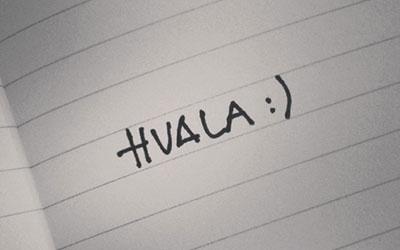 RAZVOJNI PLAN ŠKOLE
RAZVOJNI PLAN za 2016./2017.